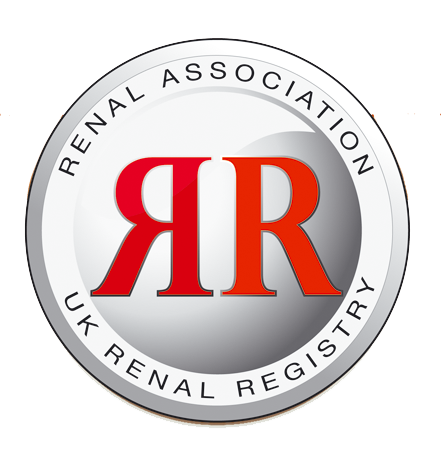 Figure 11.1. Proportion of patients wait listed within 2 years of RRT start
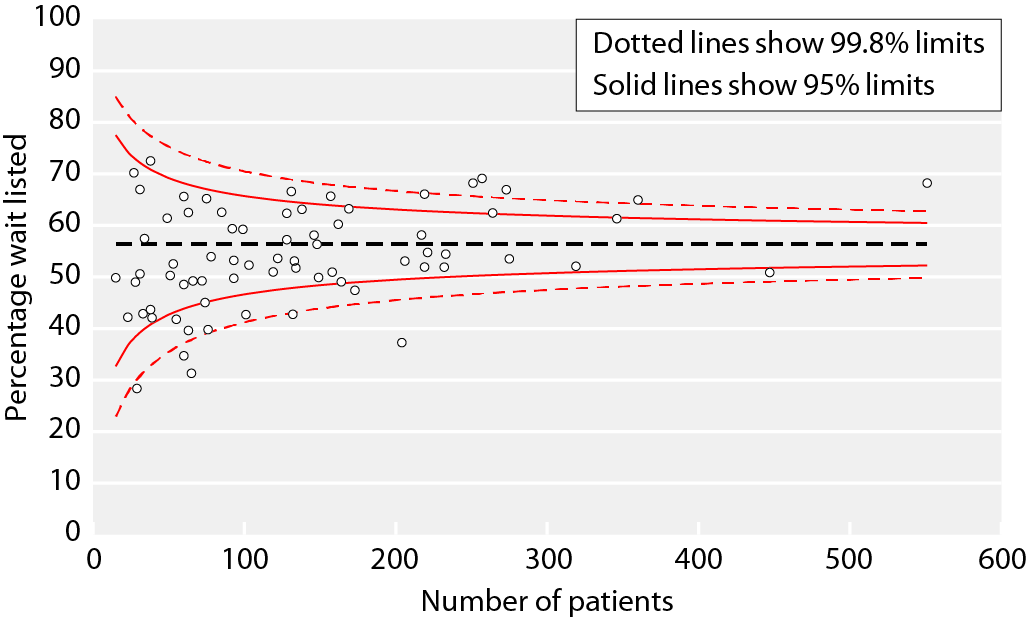 UK Renal Registry 19th Annual Report
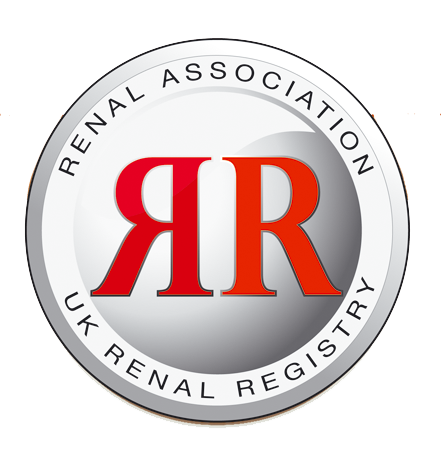 Figure 11.2. Proportion of patients receiving a donor after brainstem death transplant within 2 yrs of wait listing (excluding centres with <10 patients wait listed)
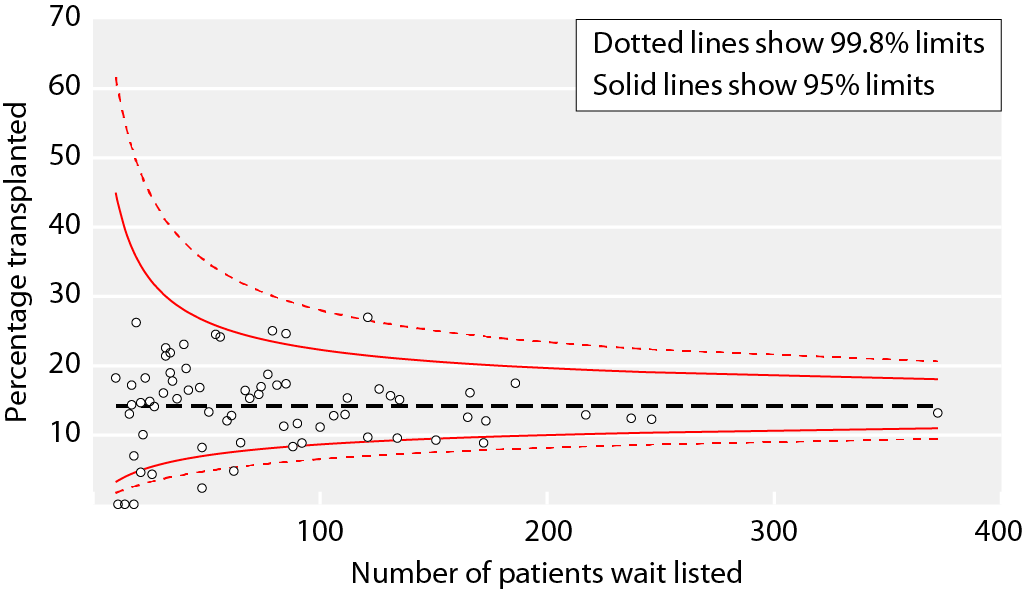 UK Renal Registry 19th Annual Report
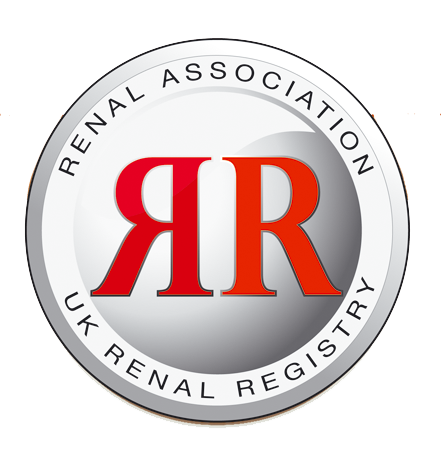 Figure 11.3. Proportion of patients receiving a transplant from a donor after cardiac death or living donor within 2 yrs of wait listing (excluding centres with <10 patients wait listed)
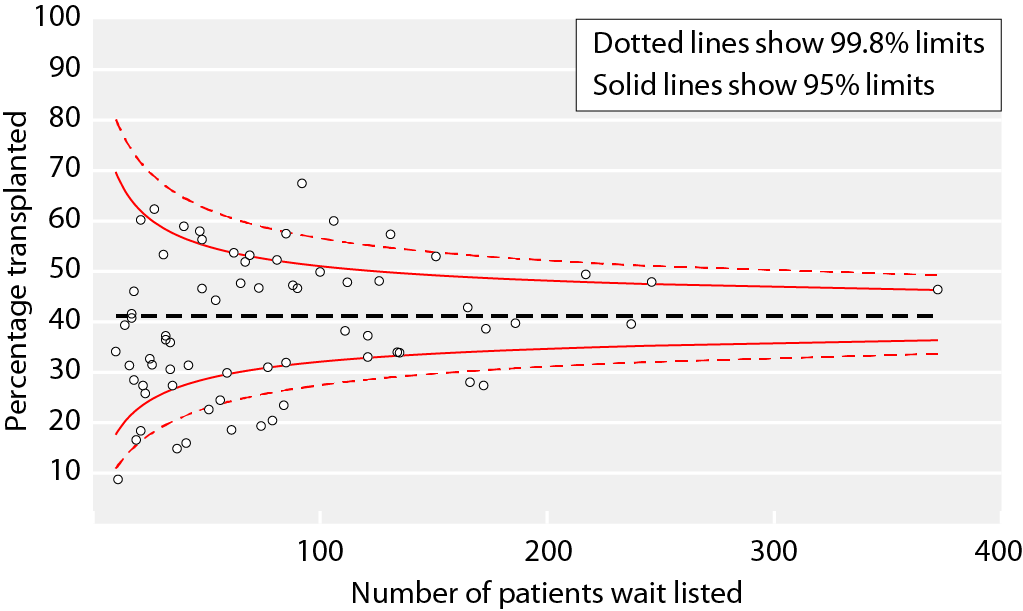 UK Renal Registry 19th Annual Report
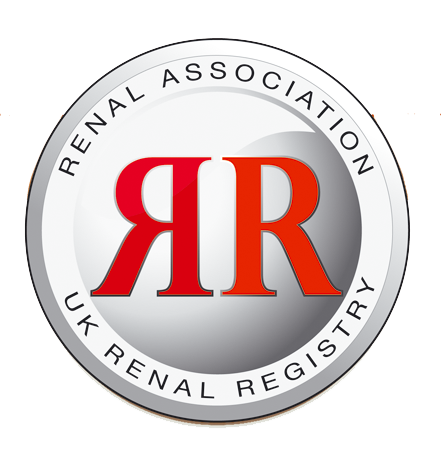 Figure 11.4. Median time from RRT start to wait listing.
Centres represented by an unfilled circle have the final event time as the plotting position as the median time could not be estimated
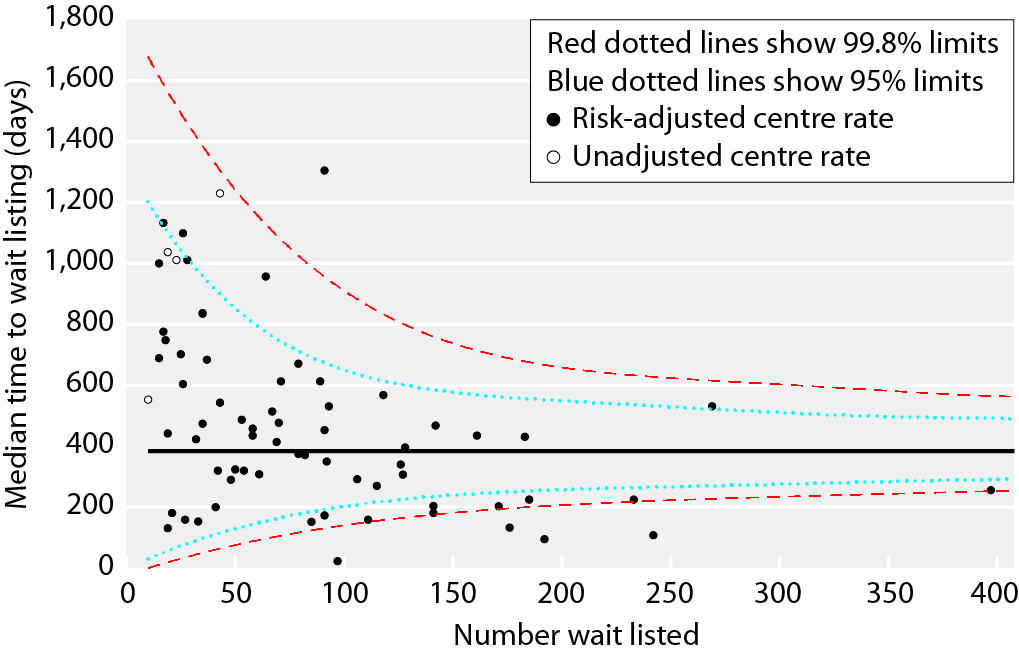 UK Renal Registry 19th Annual Report